স্বাগতম
পরিচিতি
পাঠ
শিক্ষকের নাম
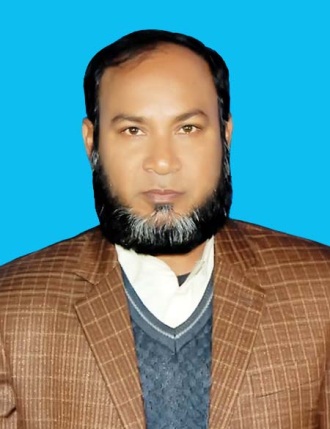 মোঃআব্দুল হালিম  
সহকারী অধ্যাপক (বাংলা)
খঞ্জনপুর তালকুড়া লতিফিয়া আলিম মাদরাসা
সাপাহার,নওগাঁ।
মোবাইল নং--০১৭২৪১১৩৬৩৬
শ্রেনিঃ একাদশ
বিষয়ঃ বাংলা (প্রবন্ধ)
সময়ঃ ৫০মিনিট
তারিখঃ ২১/০৬/২০১৯
ছবি গুলো গভীর ভাবে লক্ষ কর
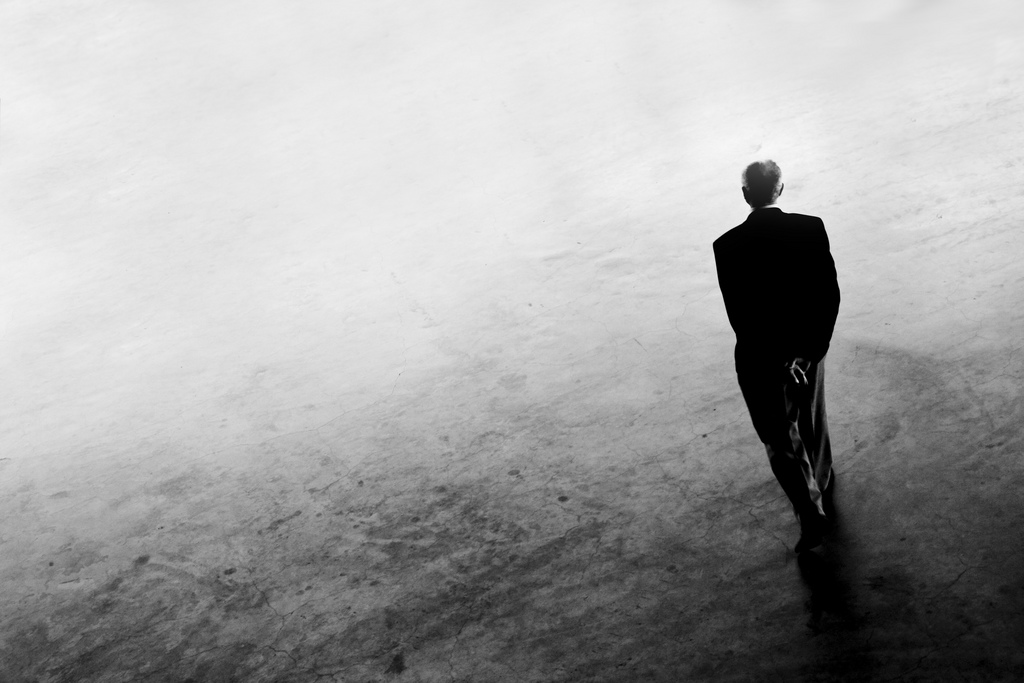 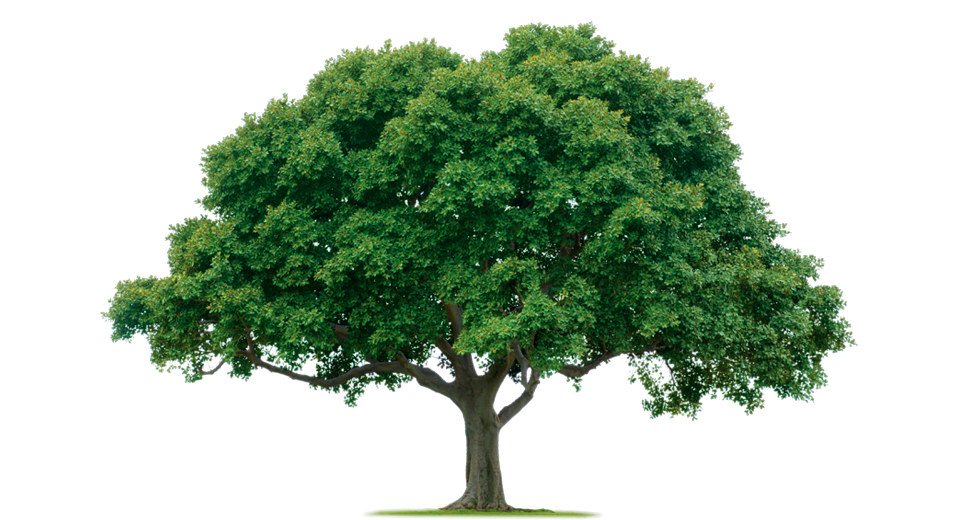 জীবন ও বৃক্ষ
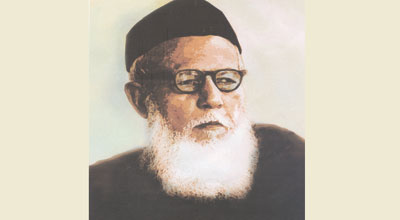 আজকের পাঠ
মোতাহের হোসেন চৌধুরী
শিখনফল
এই পাঠ শেষে শিক্ষার্থীরা-
নদীর কাজ কী বলতে পারবে ৷
বৃক্ষ কিভাবে গান গায় তা বলতে পারবে ৷
সংসারে বসবাসকারী শ্রেণীভেদ সম্পর্কে বলতে পারবে ৷
বৃক্ষের দিকে তাকালে জীবনের উপলব্দি সহজ হয় বলতে পারবে ৷
[Speaker Notes: সস]
লেখক পরিচিতিঃ
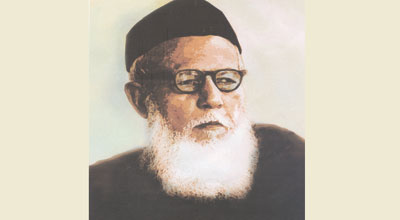 লেখকঃ মোতাহার হোসেন চৌধুরী
আদর্শ পাঠ
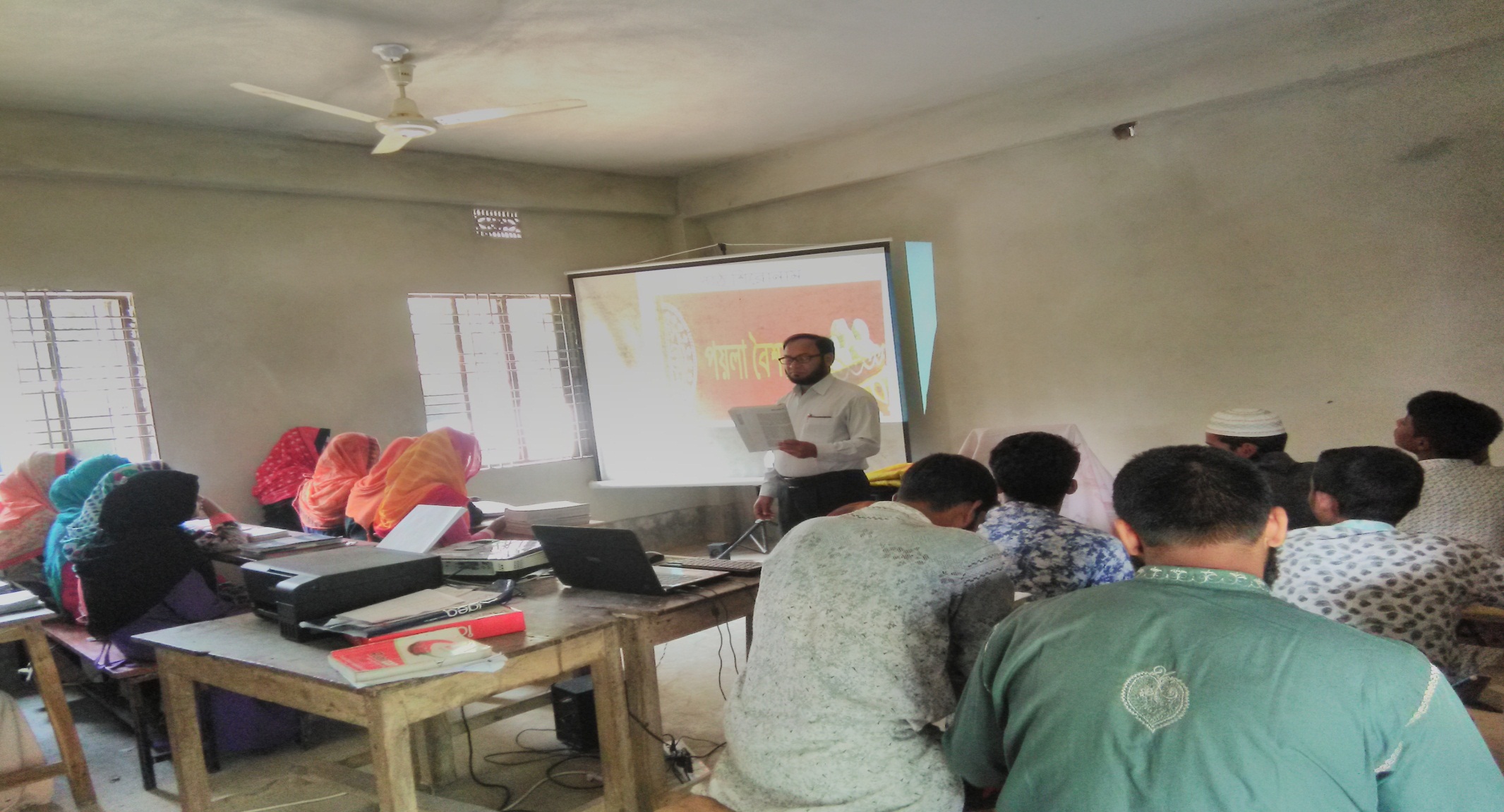 সরব পাঠ
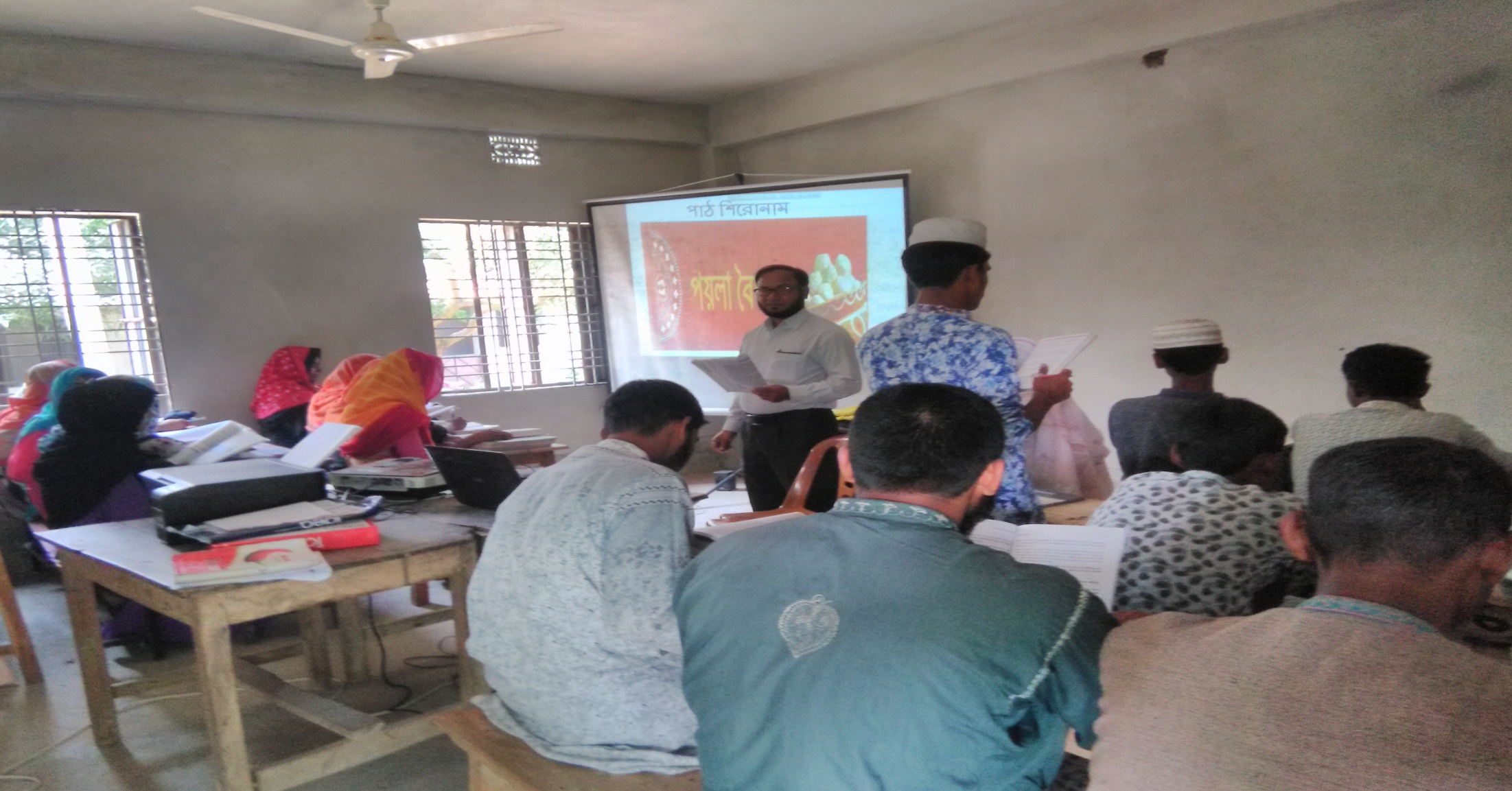 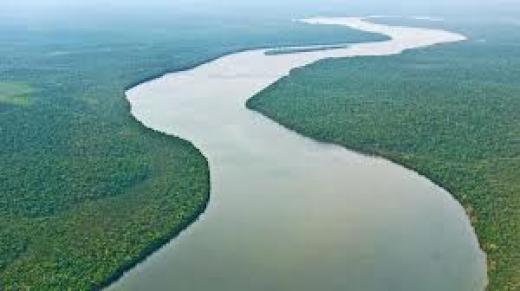 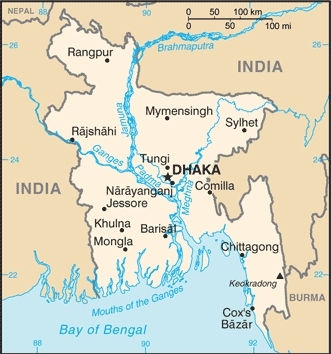 নদী
সাগর
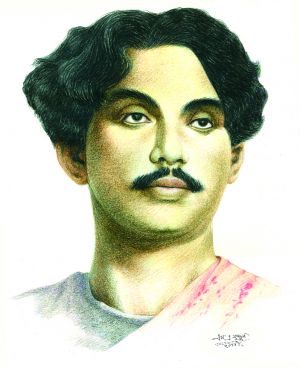 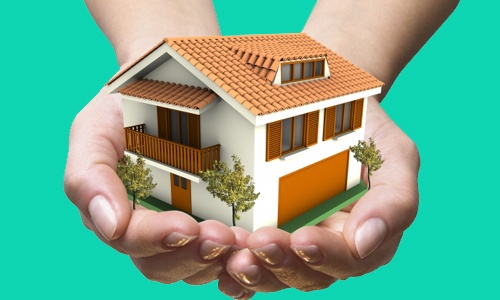 সৃজনশীল ঘর
আদর্শ মানুষ
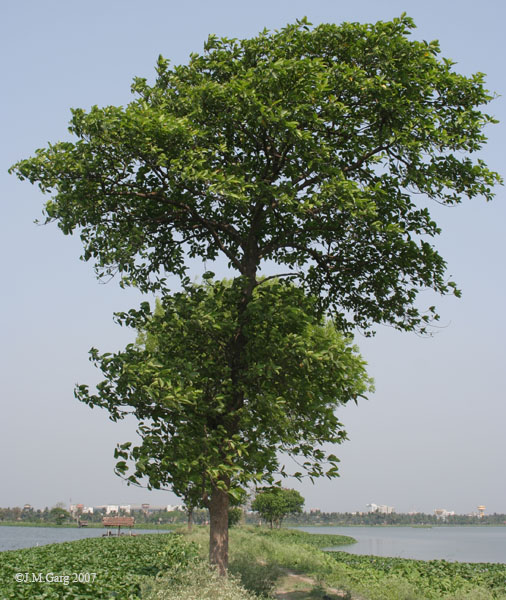 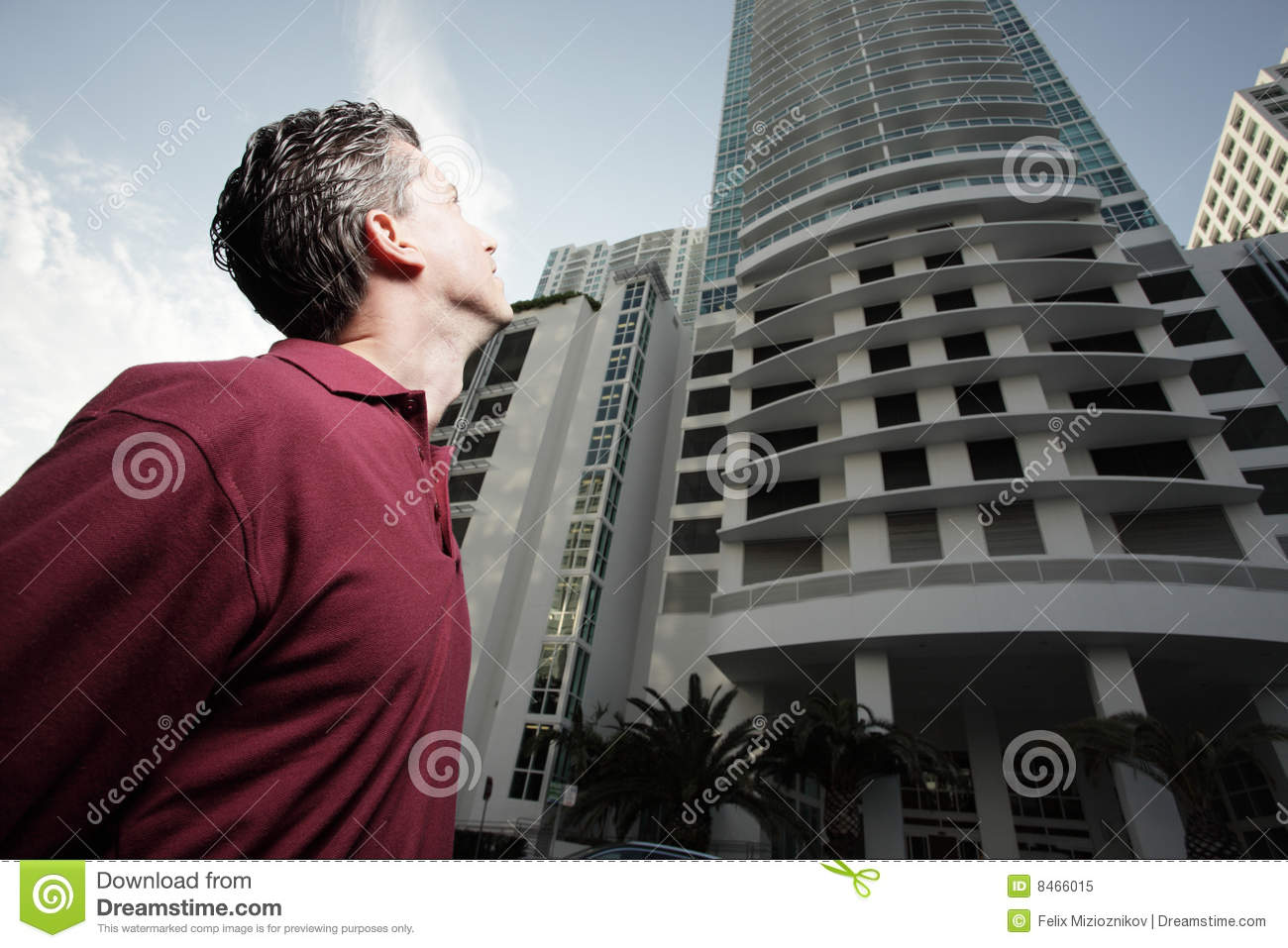 নীরব বৃক্ষ
উচ্চ আকাঙ্খা
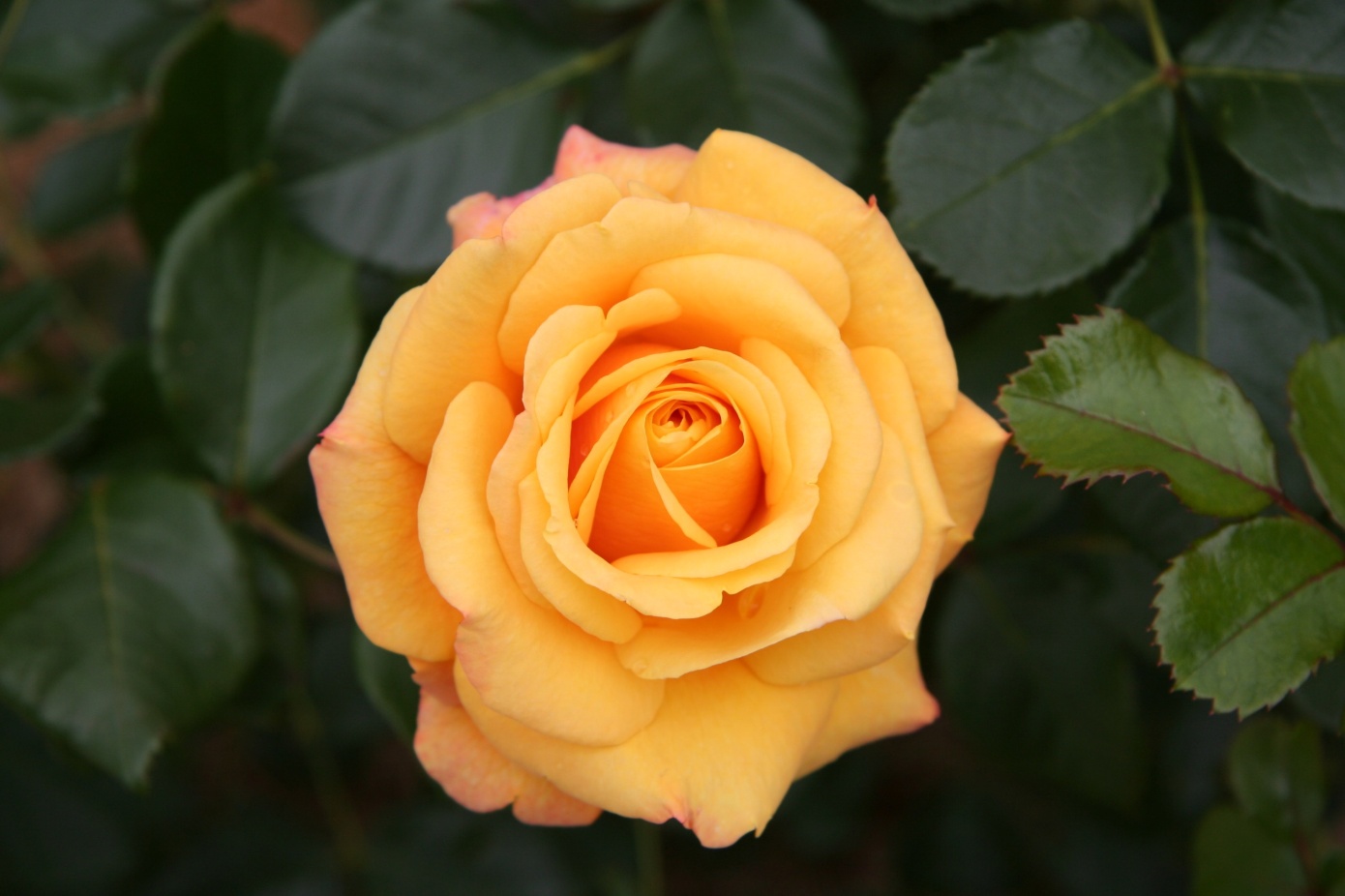 বৃক্ষের প্রাপ্তির প্রাথমিক অবস্থা
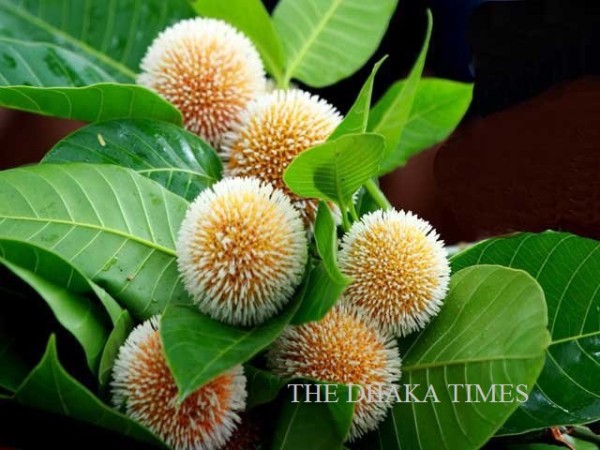 কদম ফুল
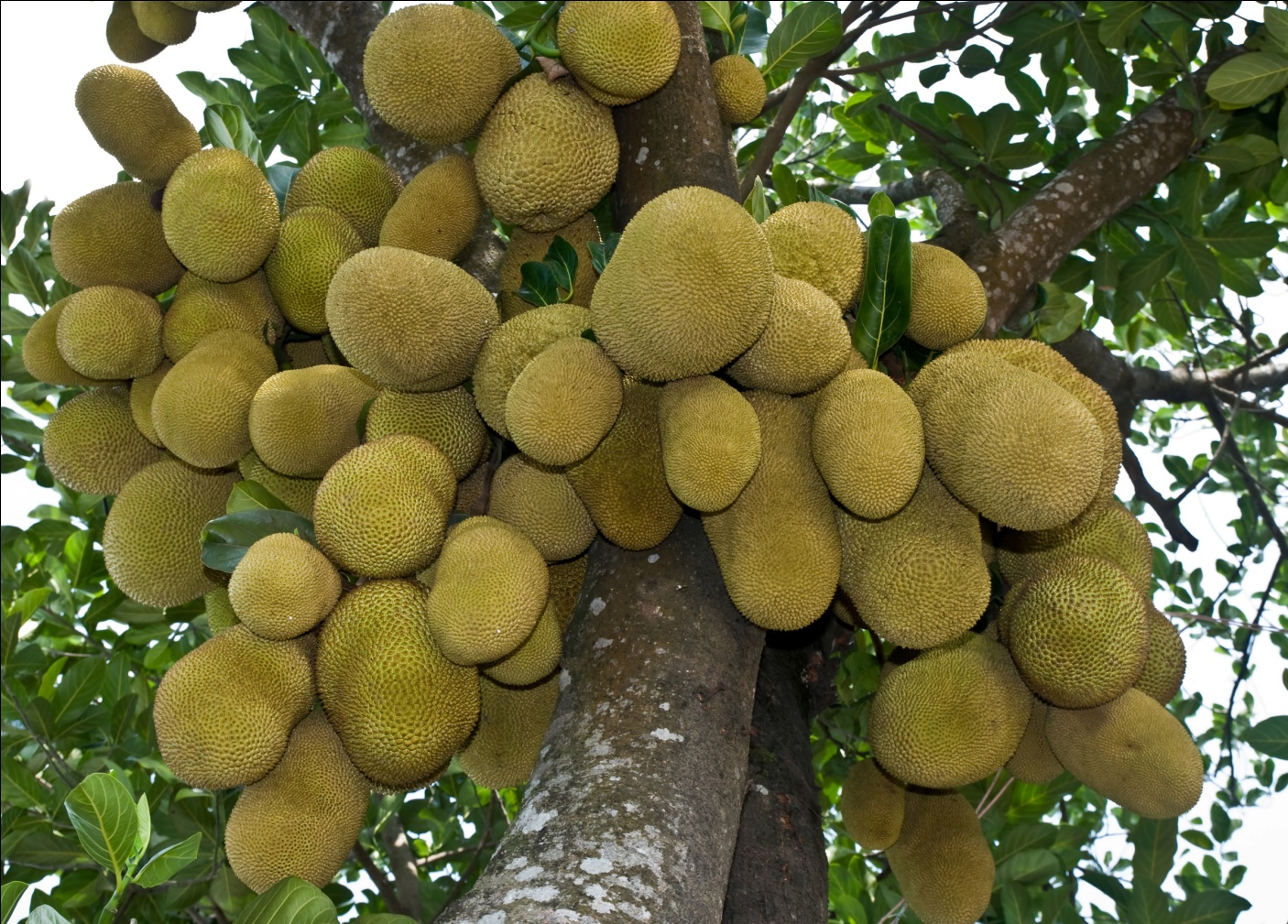 কাঁঠাল গাছ
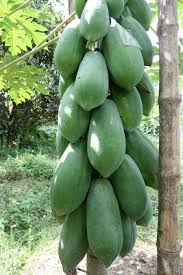 পরিপূর্ণ  পেঁপে গাছ
শব্দের অর্থ
মনুষ্যত্ব-
মানুষের মহৎ গুনাবলী
n
ব্বব্বত্তত্তজ্জ
চর্মচক্ষু-
বাহ্যিক চোখ
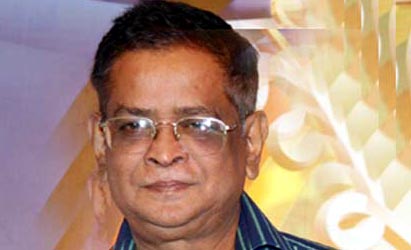 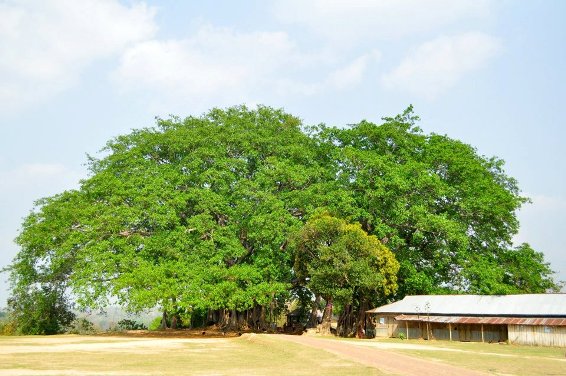 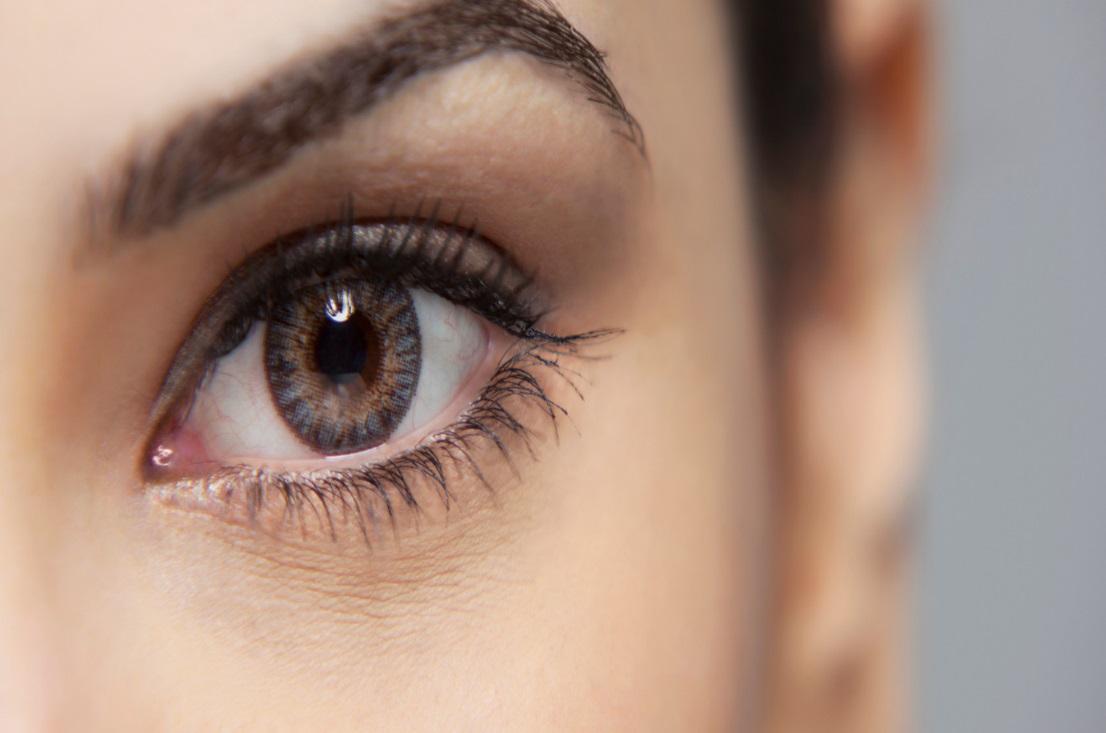 শব্দের অর্থ
বিকৃতবুদ্ধি-
বিকার মানুষ
তপোবন-
বৃক্ষ প্রেমিক
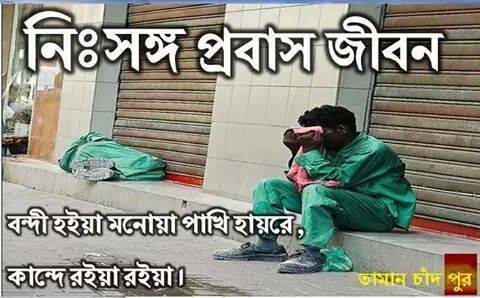 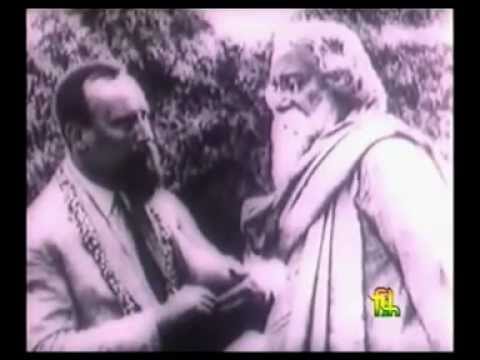 একক কাজ
কার দিকে তাকালে রবীন্দ্রনাথ ভাল করতেন?
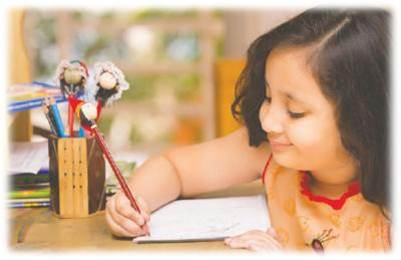 দলীয় কাজ
দলের নাম- শাপলা
দলের নাম- জবা
জীবনের বৃদ্ধি  সম্পর্কে  বর্ণনা কর ।
বৃক্ষের পরিণতি সম্পর্কে ব্যাখ্যা কর ।
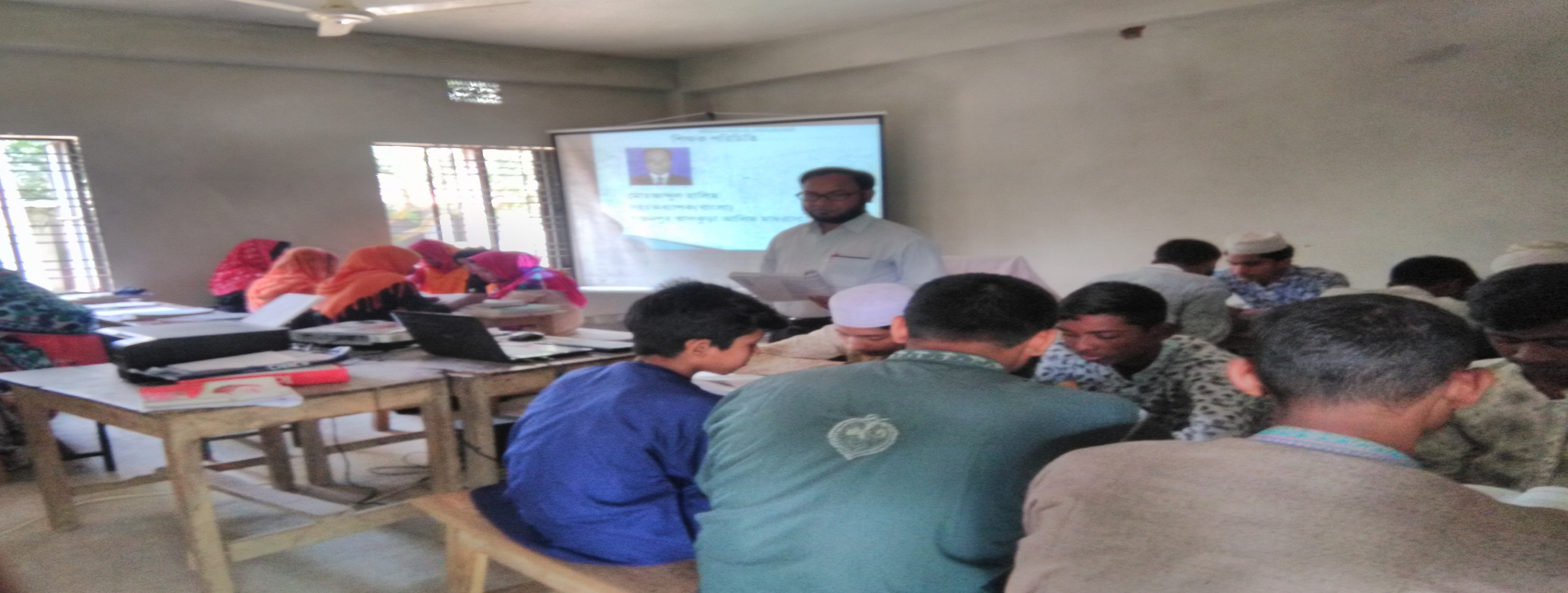 মূল্যায়ন
মোতাহের হোসেন চৌধুরী জন্ম কত সালে ?
যা তার প্রাপ্তি তাই তার দান- এটা কার মাঝে ?
‘জীবন ও বৃক্ষ’ কোন প্রবন্ধ থেকে নেয়া হয়েছে ?
কে ইশারা ও প্রশান্তির ইঙ্গিত দেয় ?
বাড়ির কাজ
নীরব ভাষায় বৃক্ষ আমাদের সার্থকতার গান গেয়ে শোনায় বর্ণনা কর ।
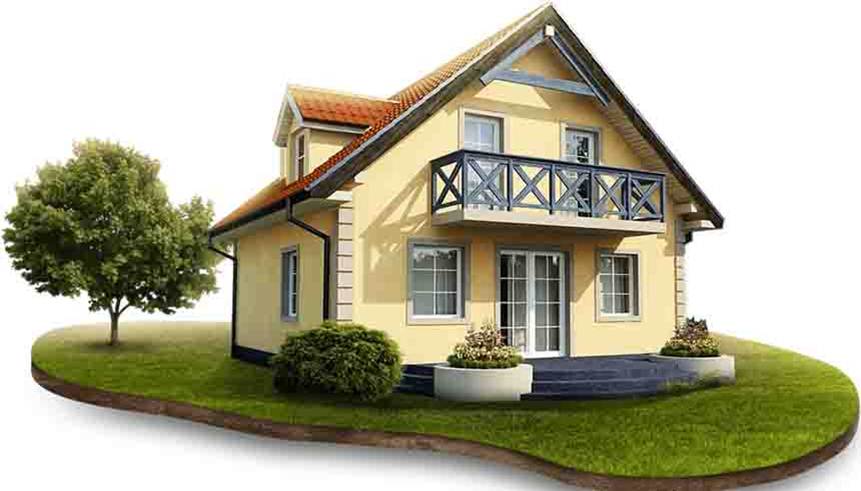 ধন্যবাদ
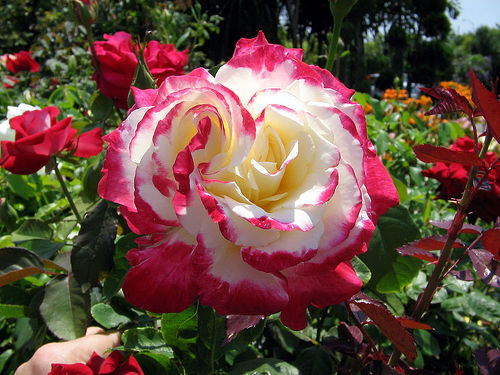